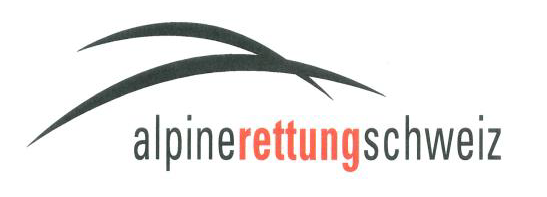 New system for training avalanche dogs
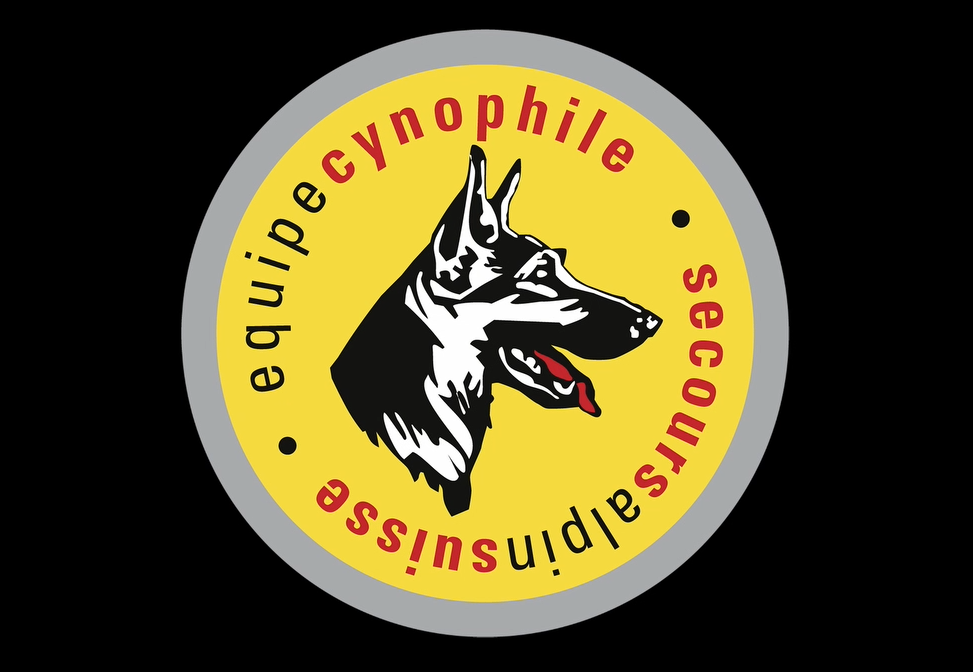 [Speaker Notes: Schweiz eingeteilt in die verschiedenen regionen]
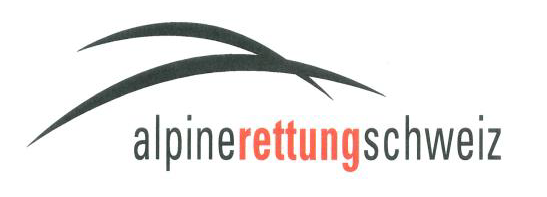 New system for training avalanche dogs
Old
Module 1
Module 2		 Certification
Module 3		 Recertification
Module 4		 Recertification after 2 years break

New
Basic Course 1
Basic Course 2 	 Certification for existing dog handlers
Basic Course 3 	 Certification for new dog handlers
Advanced training 	 Recertification
Module 1Phase 1 open cave (old)
1 exercise
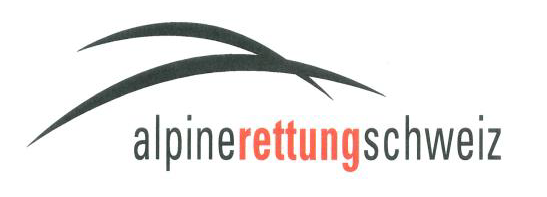 New system for training avalanche dogs
The young dog learns to
To detach from the handler
To work independently at long distance ( digging)
To promote the nose work
To recognize the individual scent and to consolidate it for itself
To ignore empty holes, although the individual scent of the person is present.
To stay in the hole with the person.
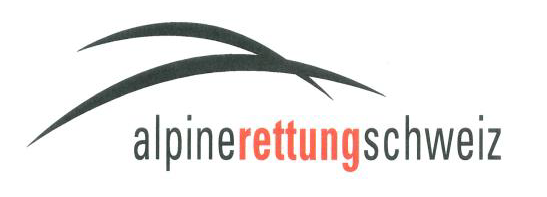 New system for training avalanche dogs
The handler learns
To have confidence in his dog
To lead the dog with patience
Not to make any impact on the dog
To recognize the independence of the dog
That the figurant in the hole is the most important person
Basic Course 1Phase 1 open cave (new)
4 exercises
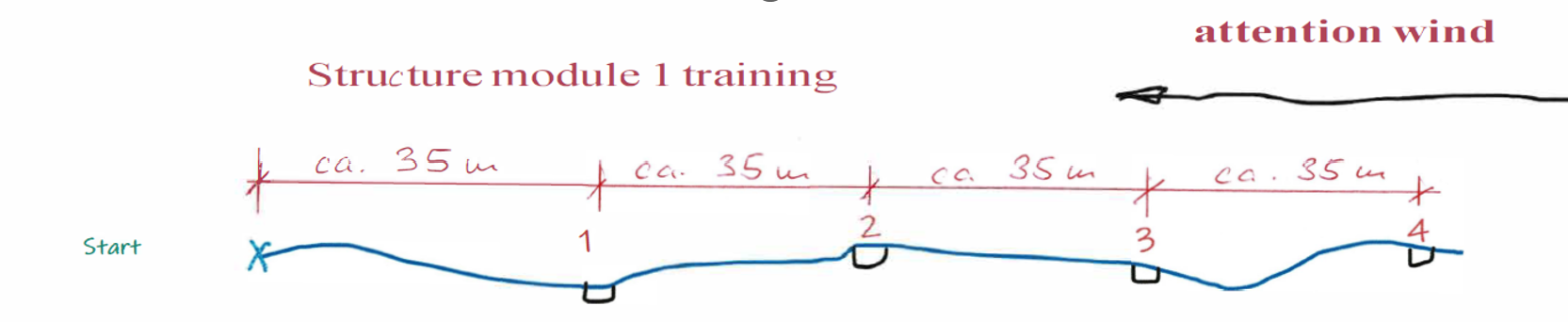 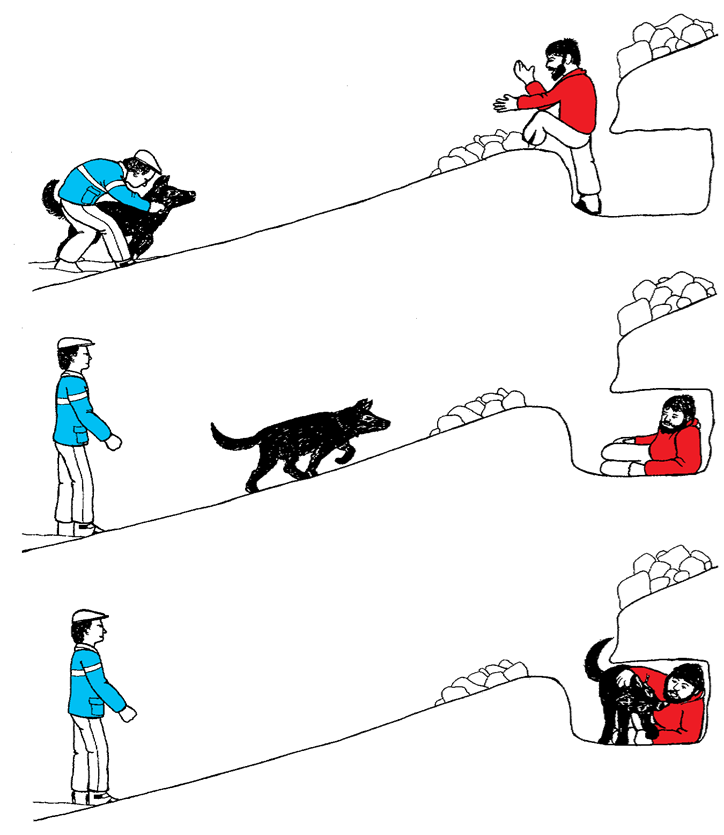 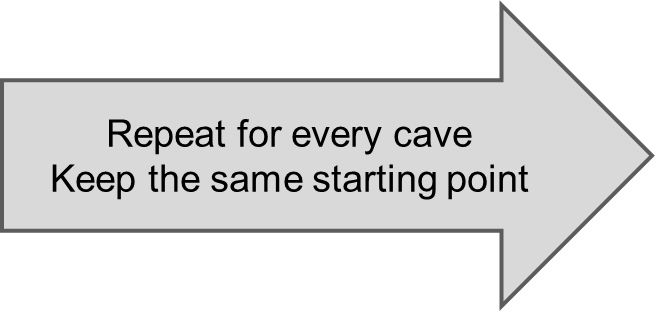 [Speaker Notes: -	Der junge Hund lernt:
o	sich vom HF lösen
o	Auf grosse Distanz selbstständig Arbeiten ( Scharren)
o	Förderung der Nasenarbeit
o	Den Individualgeruch zu erkennen und für sich zu festigen
o	Leere Löcher , obwohl der Individualgeruch der Personen vorhanden ist, zu ignorieren
o	Im Loch bei der Person zu bleiben.]
Module 1Phase 2 closed cave (old)
1 exercise
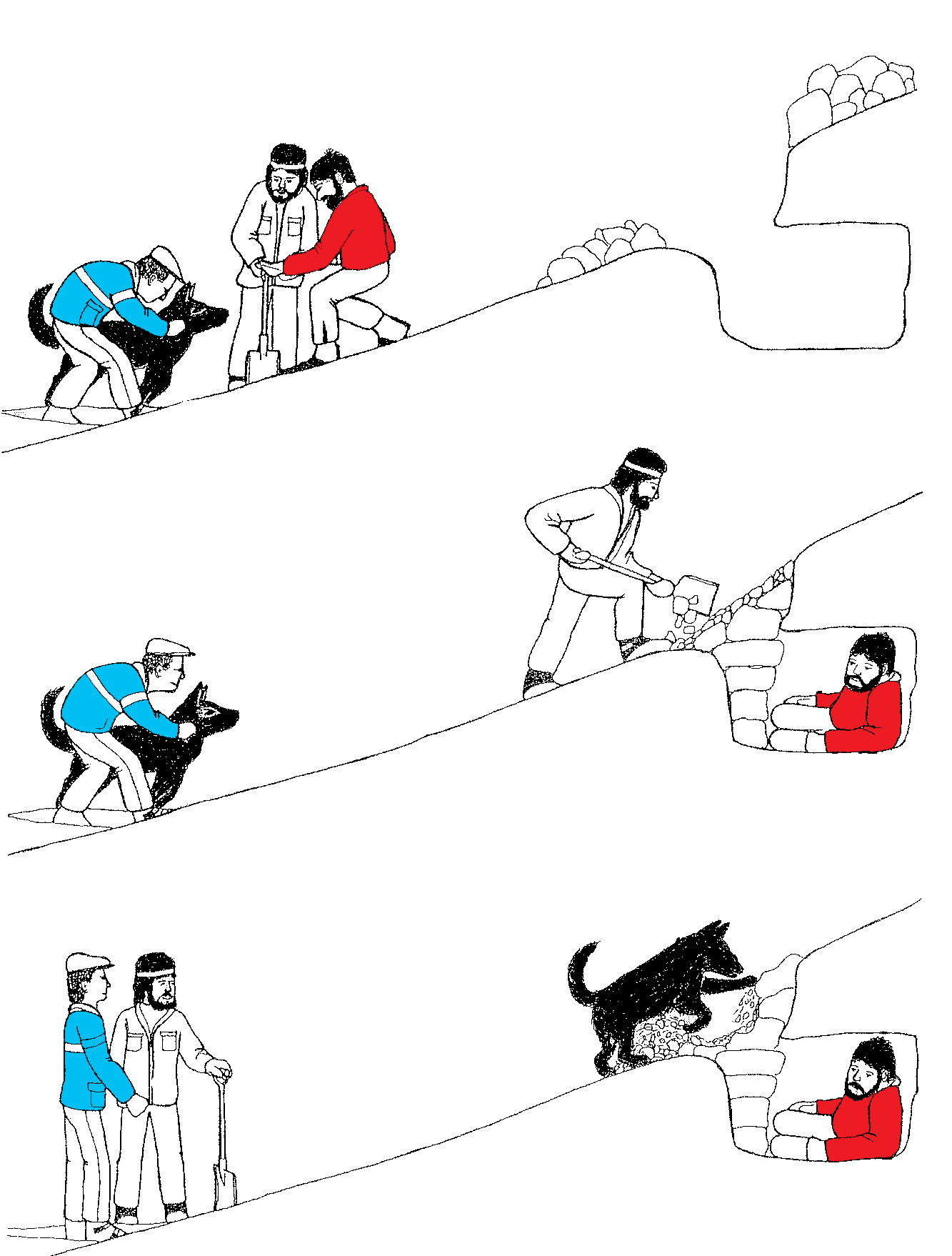 14. Oktober 2022
Basic Course 1Phase 2 closed cave (new)
4 exercises
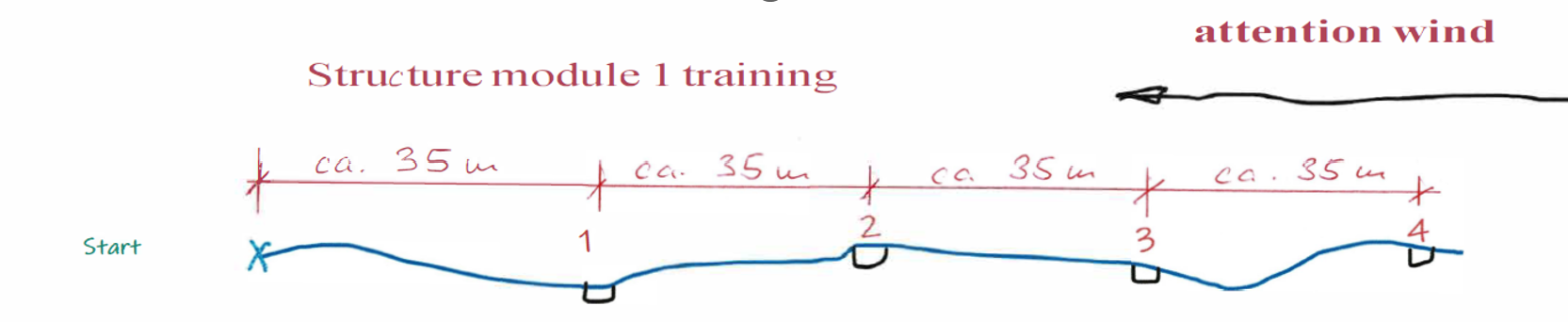 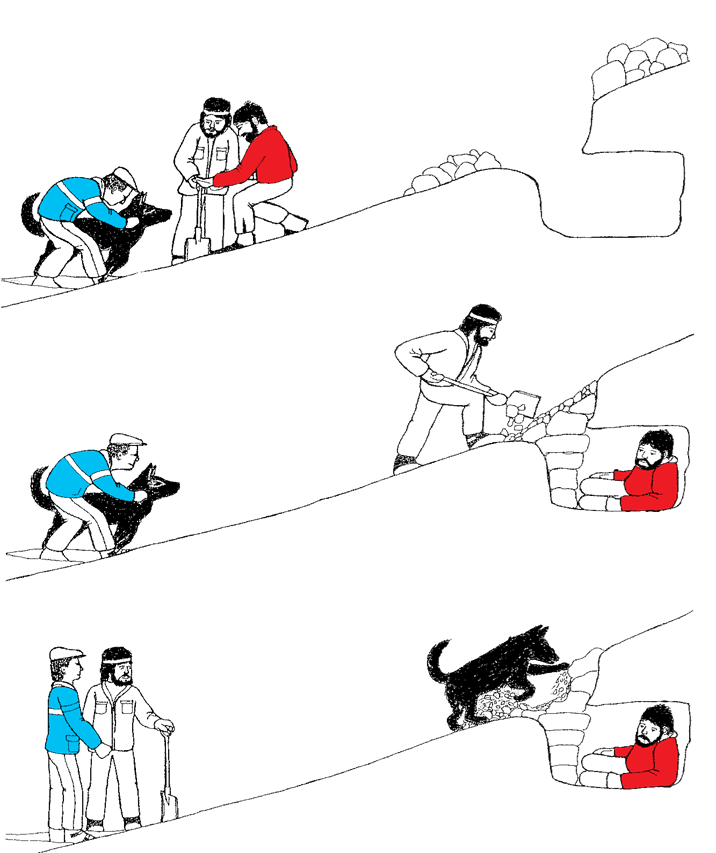 Repeat for every cave
Keep the same starting point
Module 1Phase 3 figurant, closed cave (old)
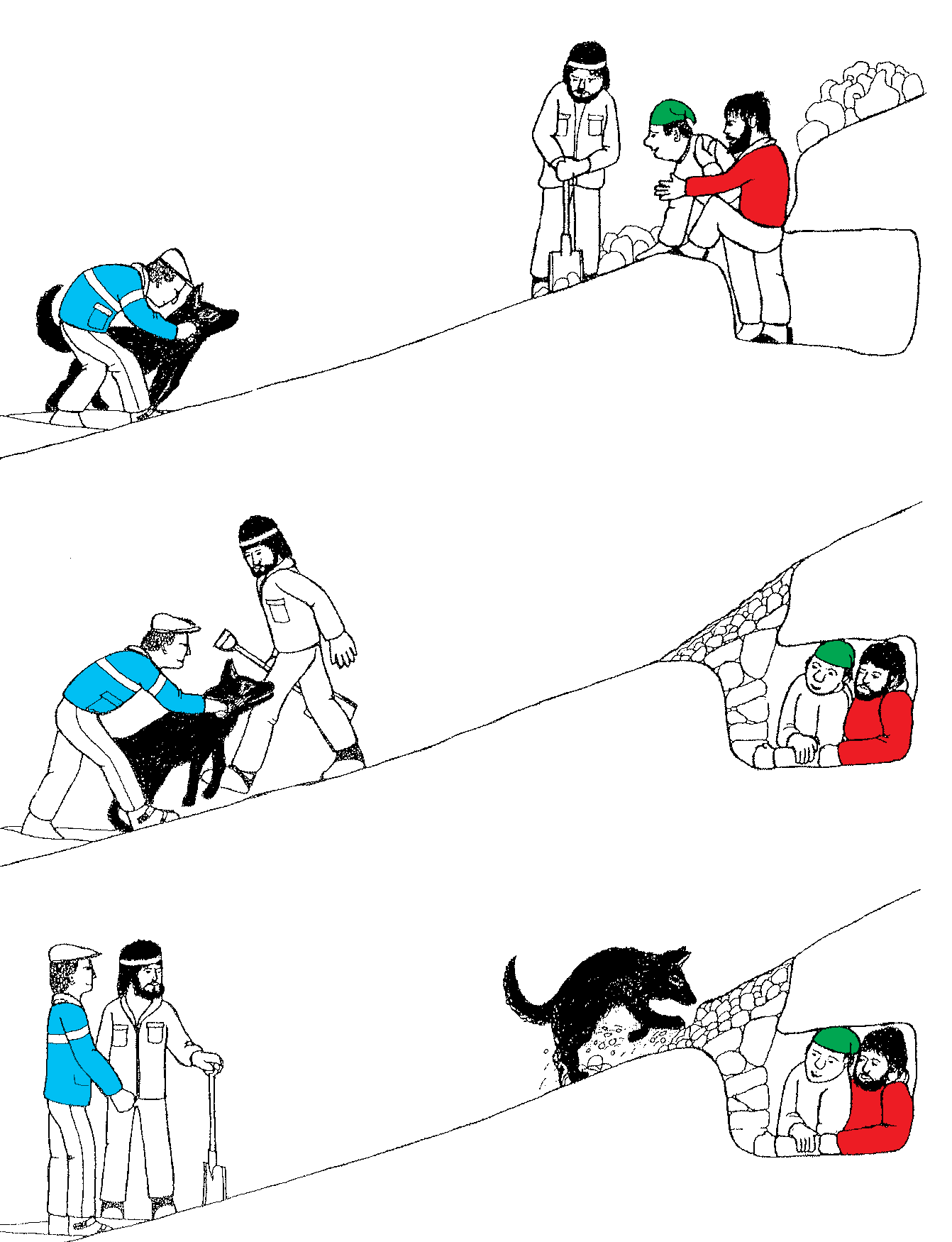 1 exercise
14. Oktober 2022
Basic Course 1Phase 3 figurant, closed cave (new)
4 exercises
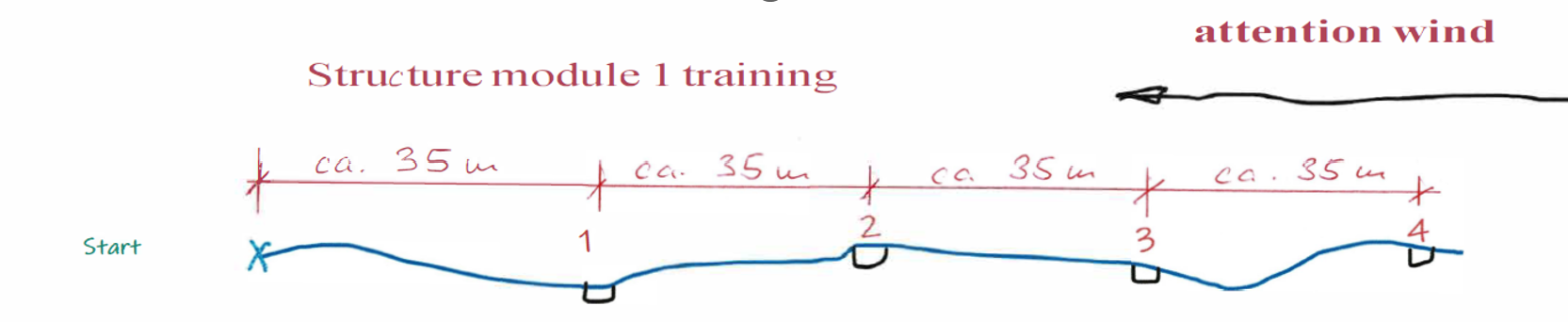 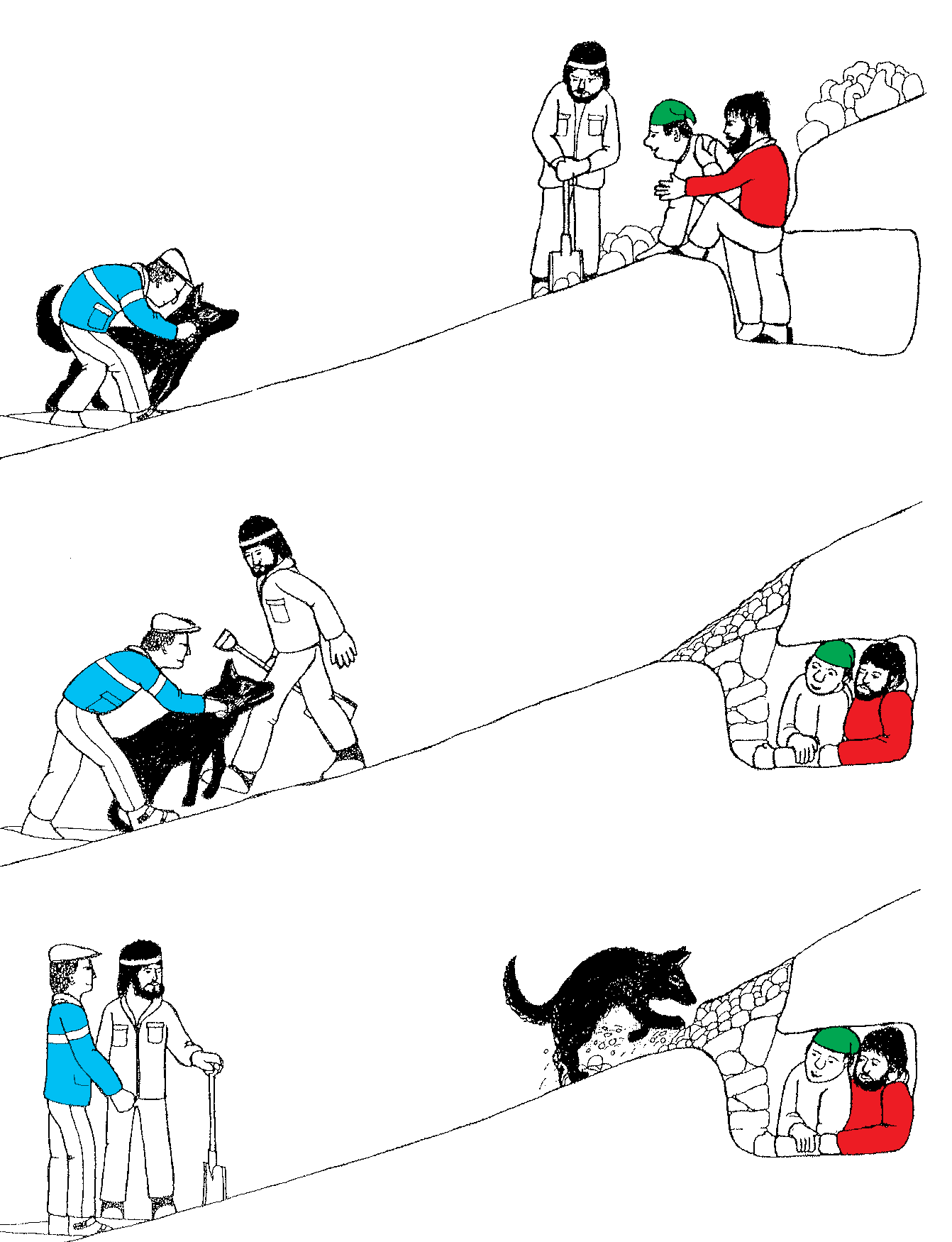 Repeat for every cave
Keep the same starting point
14. Oktober 2022
Module 1Phase 4 handler stays with dog (old)
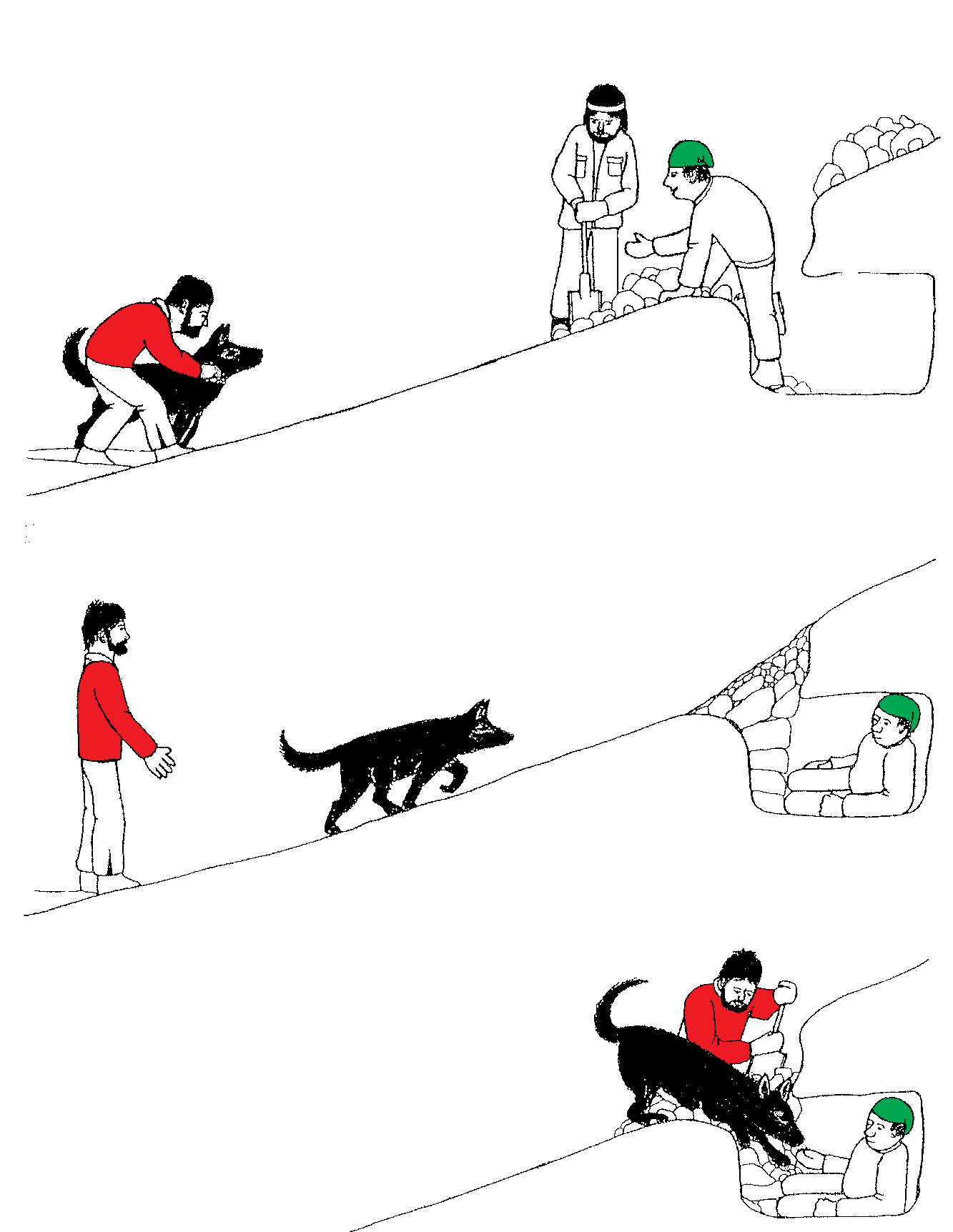 1 exercise
14. Oktober 2022
Basic Course 1Phase 4 handler stays with dog (new)
4 exercises
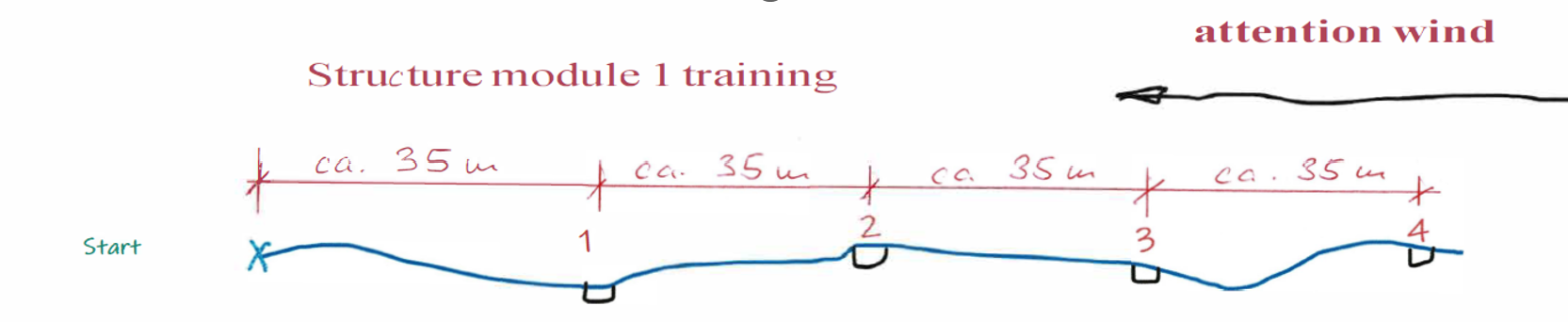 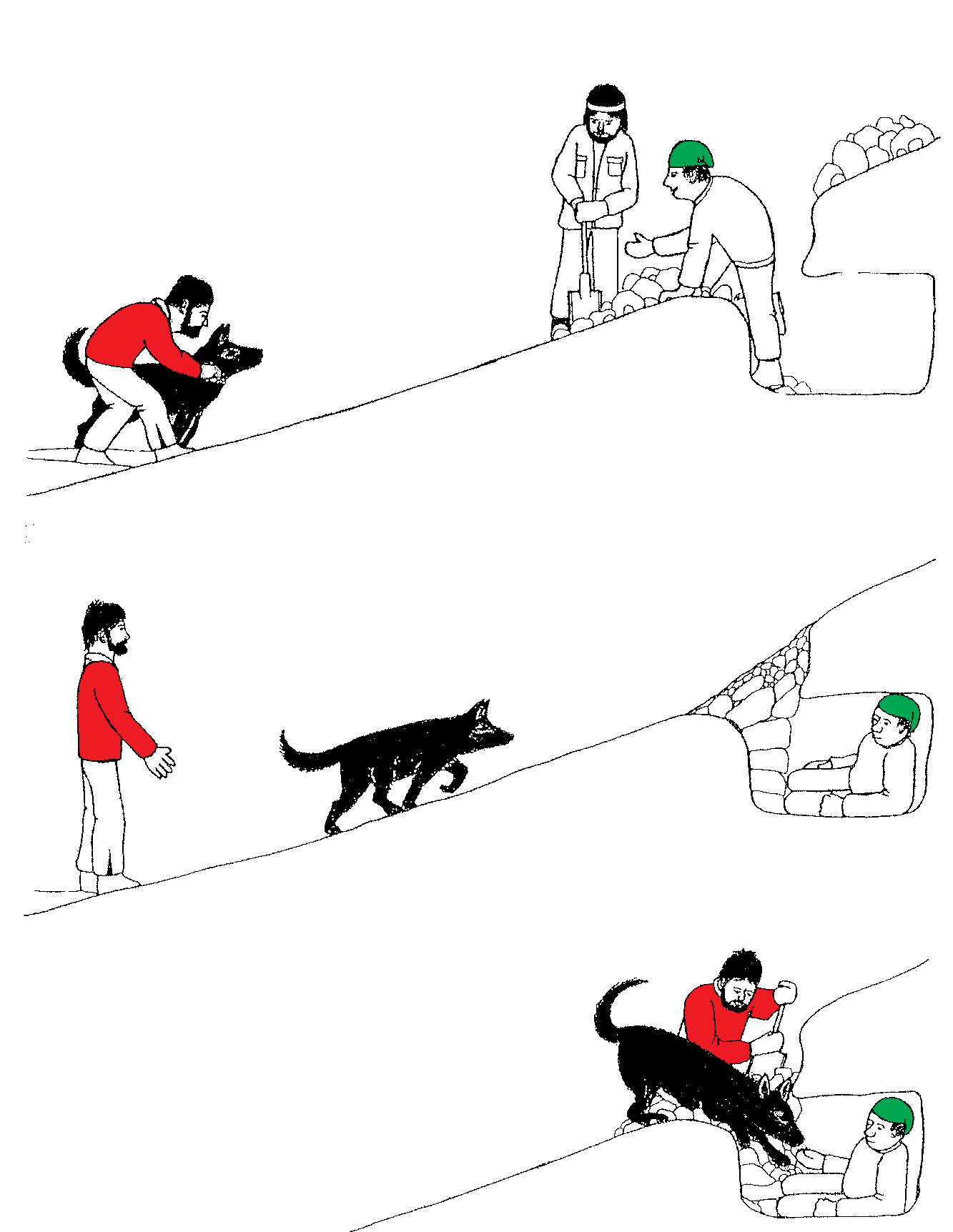 Repeat for every cave
Keep the same starting point
14. Oktober 2022
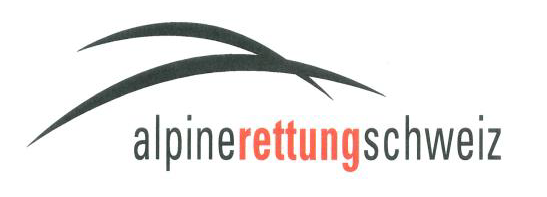 Basic Course 23 steps: Teach – Consolidate - Apply
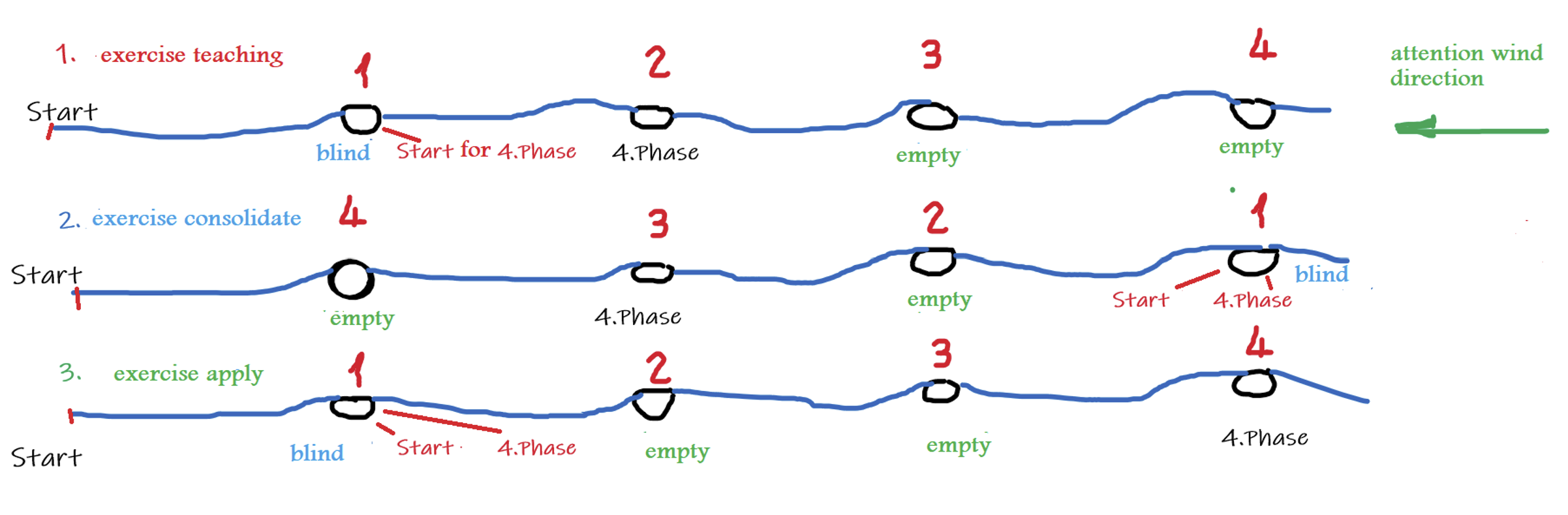 [Speaker Notes: Schweiz eingeteilt in die verschiedenen regionen]
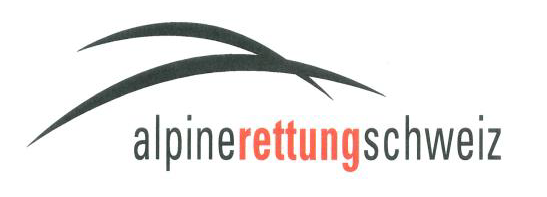 Basic Course 2Step 1: Teach
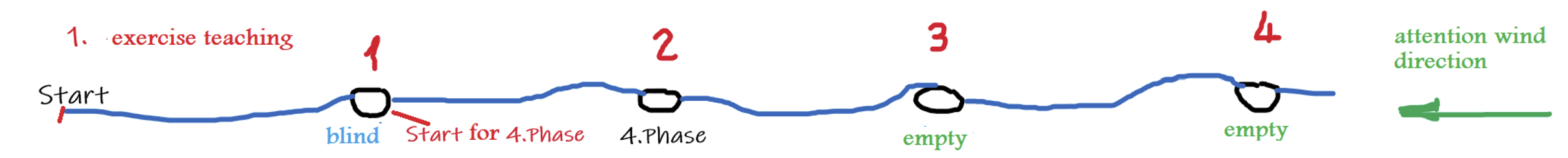 Start and then search for the blind person (cave 1)
From blind person start for the 4th phase on cave 2 (the figurant starts at the dog)
Handler moves away with dog (as soon as the figurant disappears in the cave) before start
Handler starts his search on cave 2
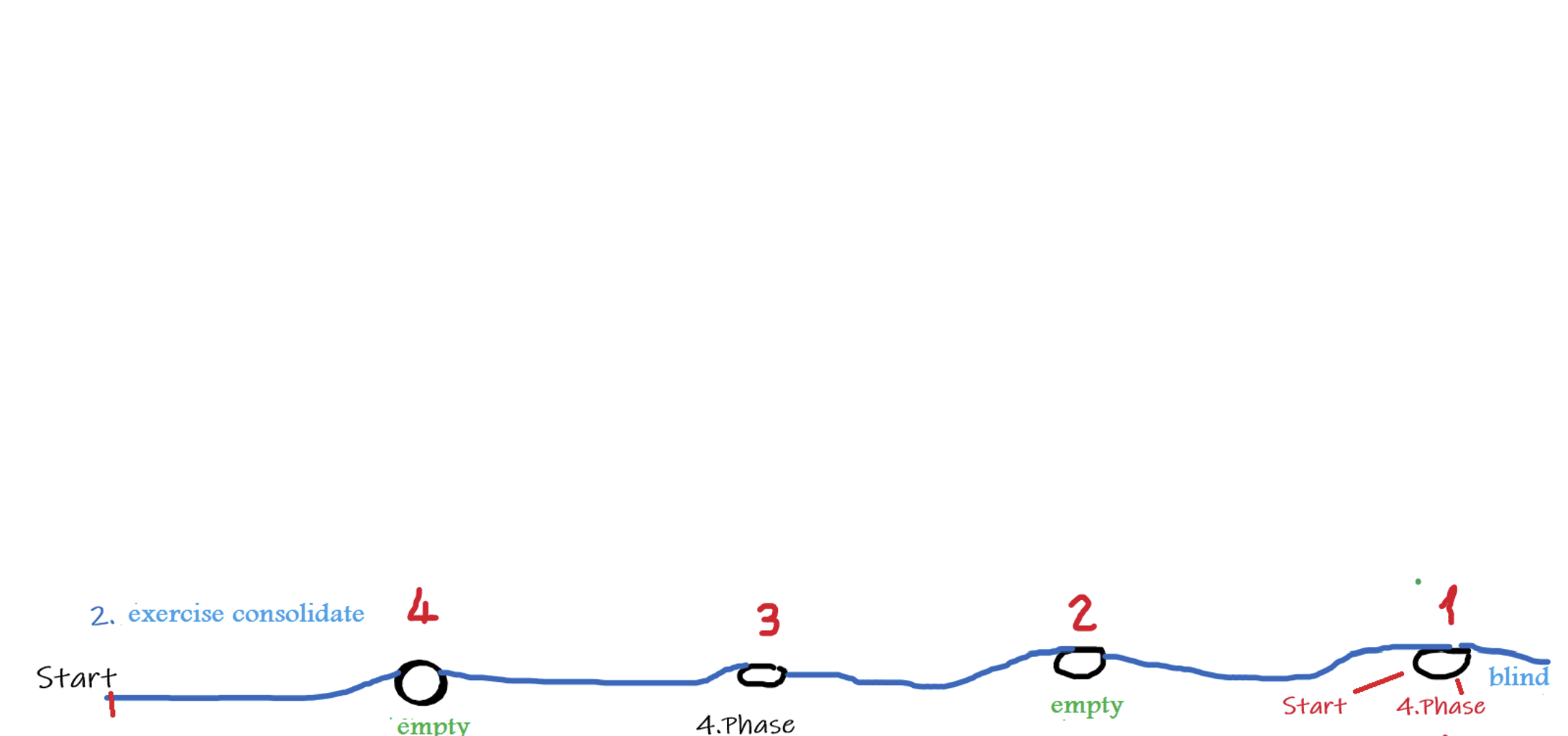 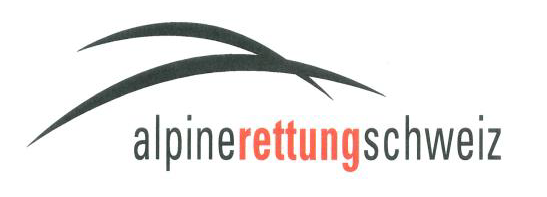 Basic Course 2Step 2: Consolidate
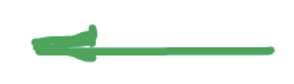 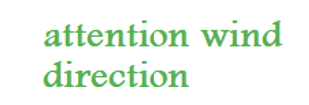 Pay attention to the order of the caves, the starting point changes
Start and then search for the blind person cave 1
From blind person start the 4th phase on cave 3 (the figurant starts at the dog). Dog handler moves away with the dog (as soon as the figurant disappears in the cave) before the start of search
Handler starts his dog to search cave 3
[Speaker Notes: Schweiz eingeteilt in die verschiedenen regionen]
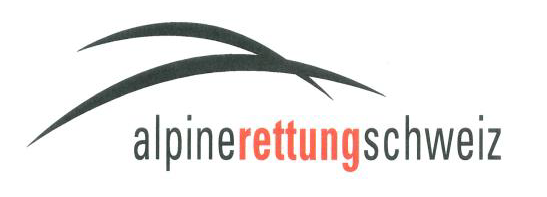 Basic Course 2Step 3: Apply
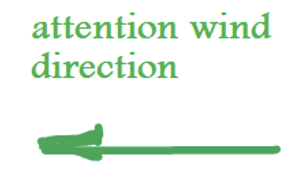 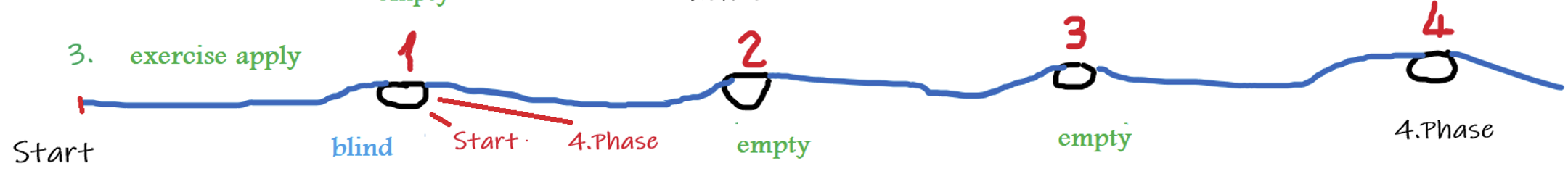 Start and then search for the blind person (cave 1)
From blind person start for 4th phase on cave 4 (the figurant starts at the dog)
Handler moves away with the dog (as soon as the figurant disappears in the cave)
Handler starts his dog to search on cave 4
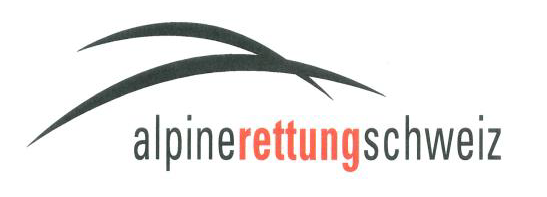 Basic Course 3 + 4 Apply
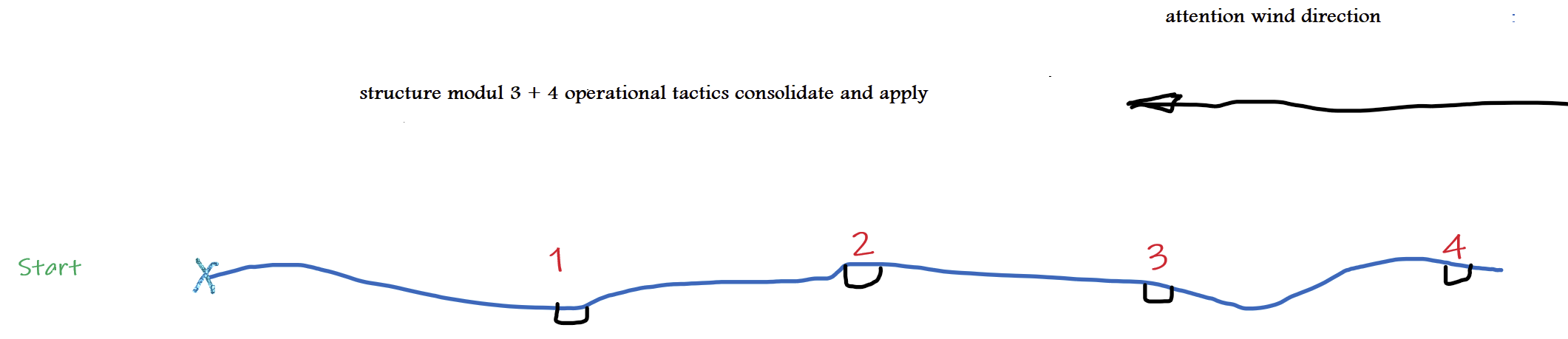 Phase 2 (handler in closed cave) on cave 2
Phase 2 (handler in closed cave) on cave 4
Phase 4 (handler stays with dog, figurant in cave) on cave 1
Phase 4 (handler stays with dog, figurant in cave) on cave 3
[Speaker Notes: Schweiz eingeteilt in die verschiedenen regionen]
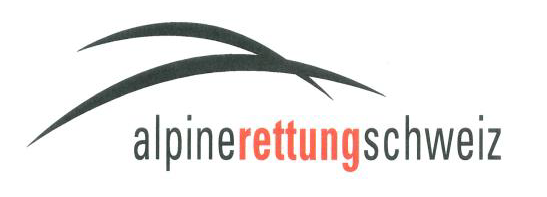 New system for training avalanche dogs
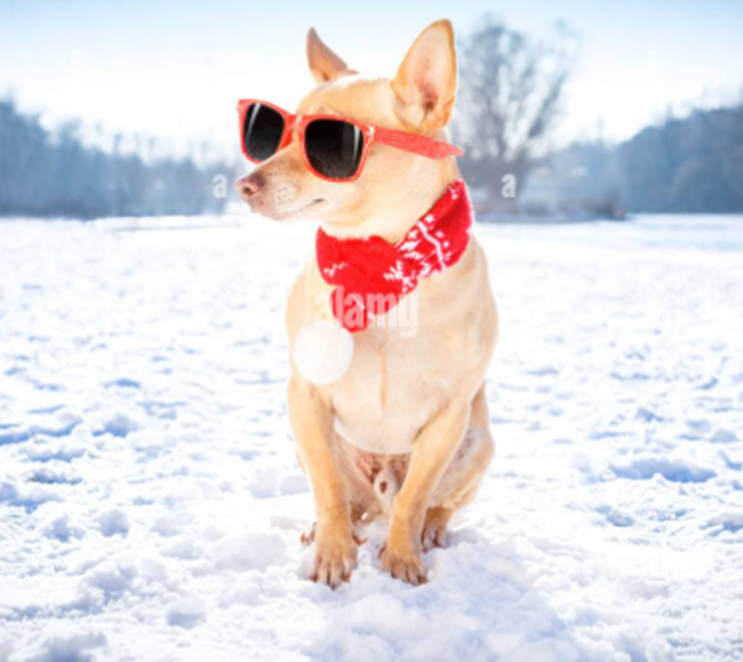